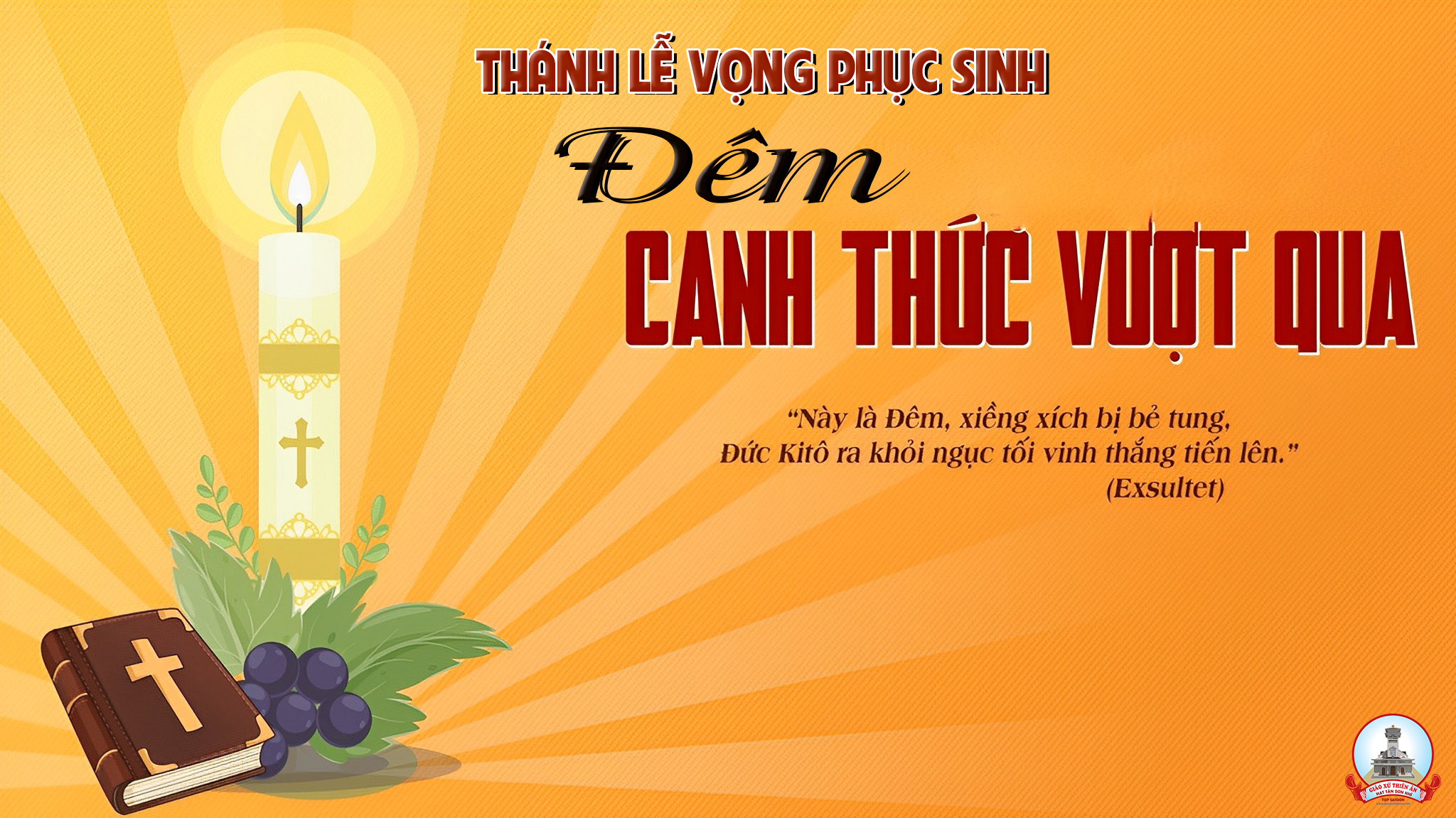 Giáo Xứ Thiên Ân
Thánh Lễ Vọng Phục Sinh
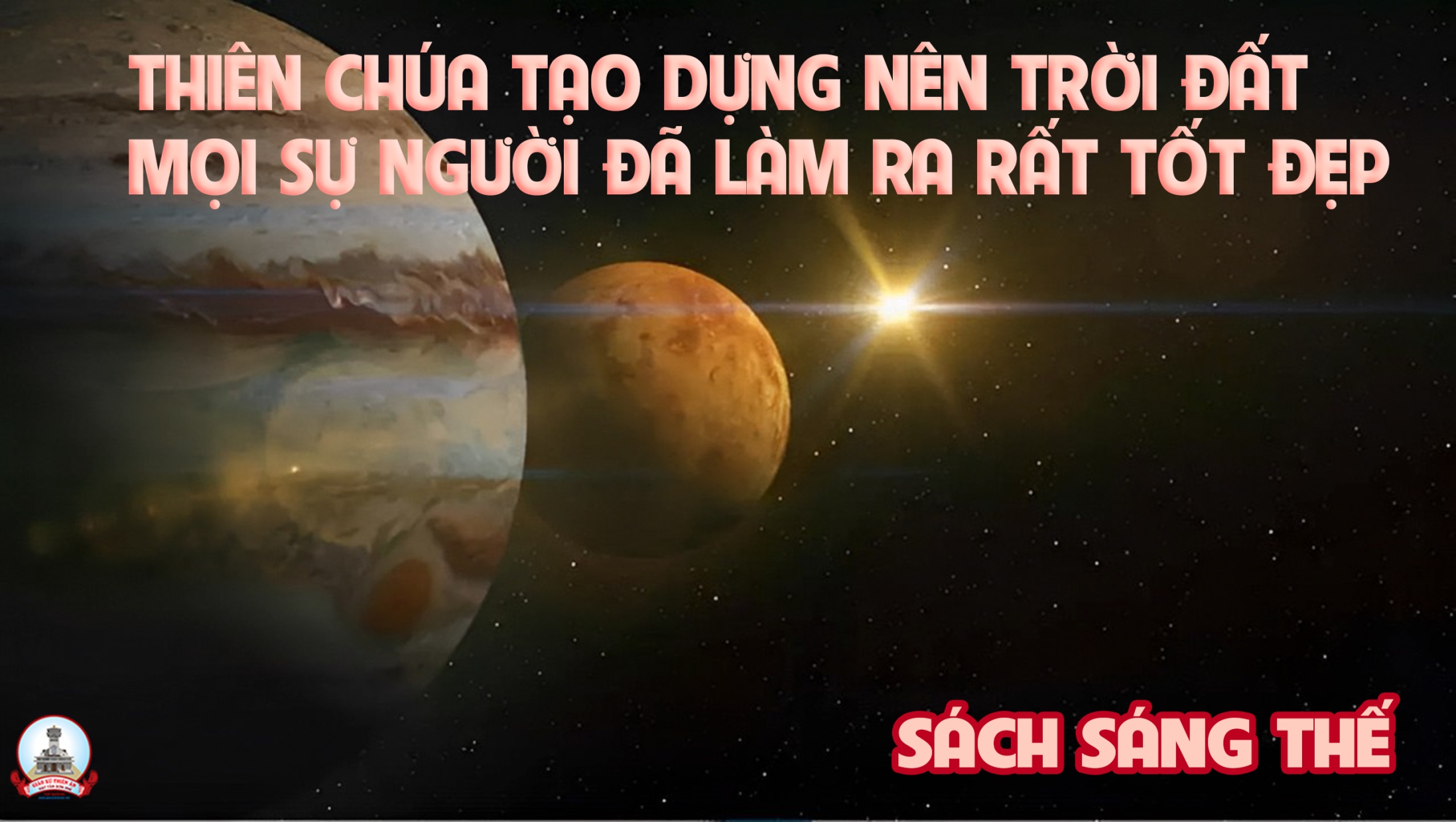 Giáo Xứ Thiên Ân
Thánh Lễ Vọng Phục Sinh
Đáp Ca 1Thánh Vịnh 32Thanh Lâm
ĐK:  Khắp địa cầu dư đầy ân sủng của Chúa. Khắp gian trần tràn ngập ơn thánh của Ngài.
ĐK:  Khắp địa cầu dư đầy ân sủng của Chúa. Khắp gian trần tràn ngập ơn thánh của Ngài.
Pk1: Vì lời Chúa thật cao siêu, chân chính, và bao việc Ngài làm rất đáng bội phục. Chúa hằng luôn yêu mến những công việc lành,
**: Ngài chuộng ưa đường lối chính trực, công minh. Cả trái đất dư đầy ân sủng Ngài.
ĐK: Khắp địa cầu dư đầy ân sủng của Chúa. Khắp gian trần tràn ngập ơn thánh của Ngài.
Pk2: Lời của Chúa tạo trời cao xanh biếc, từ hơi thở của Ngài cơ binh hình thành. Nước đại dương, Ngài đã tóm thu vào bầu,
**: Muôn ngọn sóng cao ngất, Chúa dồn vào kho. Sự nghiệp Chúa sáng ngời khắp đất trời.
ĐK: Khắp địa cầu dư đầy ân sủng của Chúa. Khắp gian trần tràn ngập ơn thánh của Ngài.
Pk3: Thật hạnh phúc nước nào luôn tôn vinh Chúa làm Chúa-tể và làm Quân-vương của mình.
**: Ôi hạnh phúc cho hết các dân tộc nào được chọn riêng để làm cơ nghiệp của Chúa. Ngài dõi mắt luôn nhìn con cái Ngài.
ĐK: Khắp địa cầu dư đầy ân sủng của Chúa. Khắp gian trần tràn ngập ơn thánh của Ngài.
Pk4: Này hồn con ngày và đêm mong Chúa, vì chính Ngài là nguồn cứu giúp hộ phù.
**: Xin rủ thương ban xuống thánh ân đầy tràn trên mọi ai kiên vững với niềm thành tin, lòng mãi mãi trông cậy nơi Chúa Trời.
ĐK: Khắp địa cầu dư đầy ân sủng của Chúa. Khắp gian trần tràn ngập ơn thánh của Ngài.
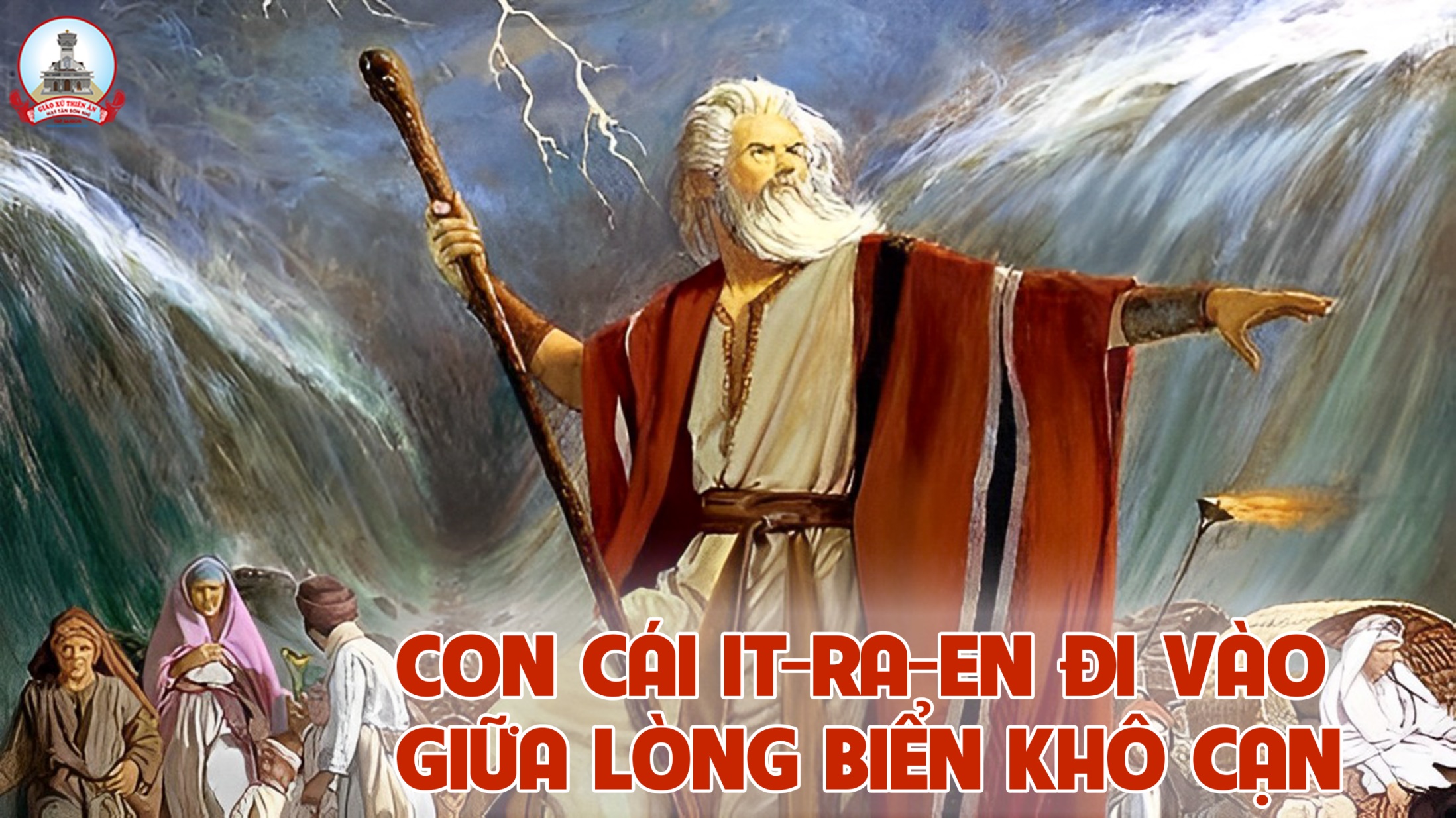 SÁCH XUẤT HÀNH
Đáp Ca 2Xuất HànhHoàng Kim
Đk: Vang lên muôn lời ca, Ta ca ngợi Chúa, vì uy danh Người cao cả. Chiến mã với kỵ binh, Ngài đã quăng chìm đáy biển (ư).
Pk1: Ấy sức mạnh tôi, lời ca nơi miệng tôi, là Chúa, nguồn cứu thoát của tôi.
Đk: Vang lên muôn lời ca, Ta ca ngợi Chúa, vì uy danh Người cao cả. Chiến mã với kỵ binh, Ngài đã quăng chìm đáy biển (ư).
Pk2: Thiên Chúa của tôi, tôi hát khen Người. Thần của tổ tiên tôi, tôi tán dương Người.
Đk: Vang lên muôn lời ca, Ta ca ngợi Chúa, vì uy danh Người cao cả. Chiến mã với kỵ binh, Ngài đã quăng chìm đáy biển (ư).
Pk3: Chúa là, Đấng anh hùng chiến sĩ (Đấng anh hùng chiến sĩ ). Danh Ngài là Đức Chúa, ( là Đức Chúa ).
Đk: Vang lên muôn lời ca, Ta ca ngợi Chúa, vì uy danh Người cao cả. Chiến mã với kỵ binh, Ngài đã quăng chìm đáy biển (ư).
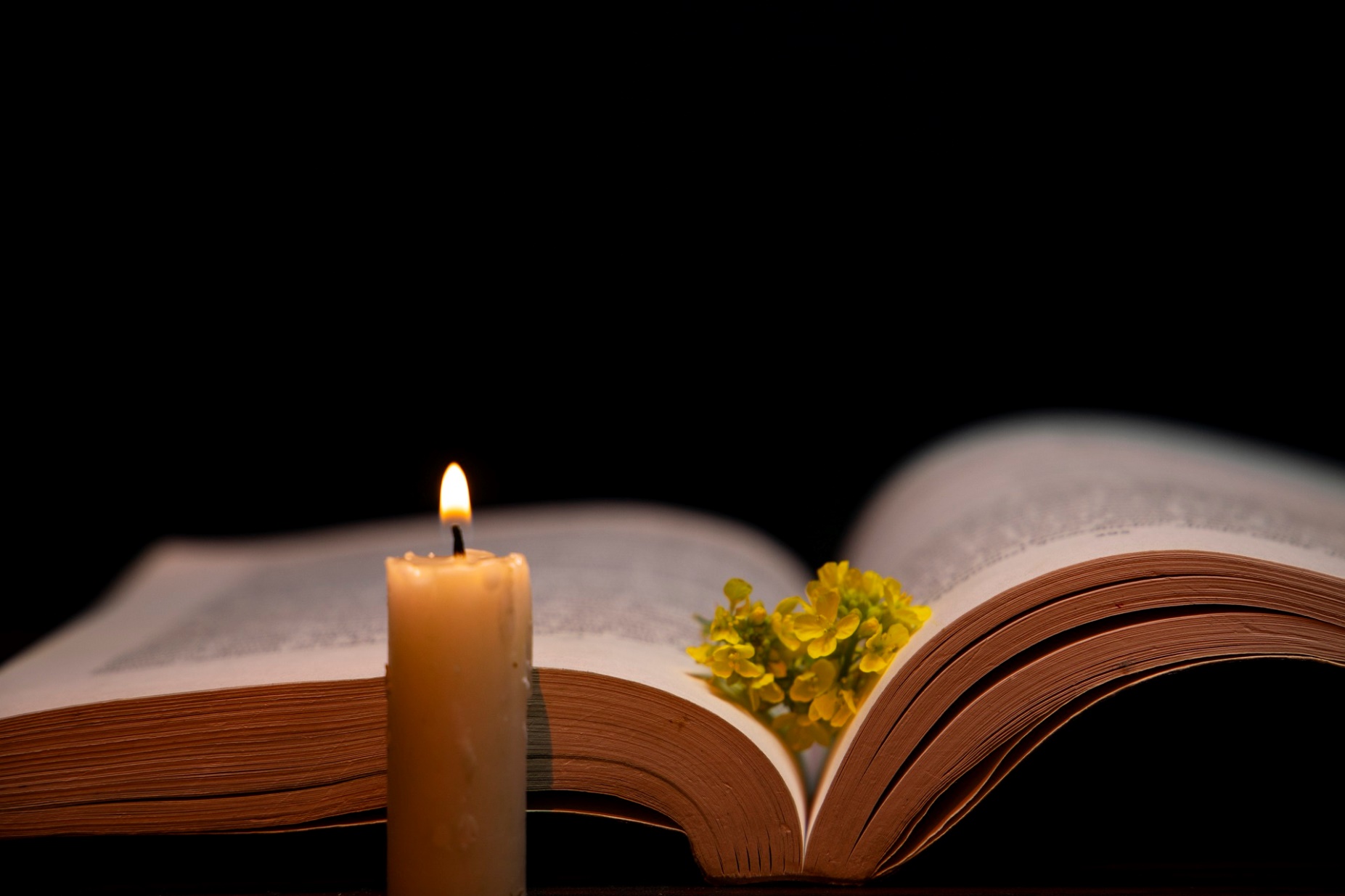 HÃY ĐẾN VỚI TA THÌ NGƯƠI SẼ ĐƯỢC SỐNG.
TA SẼ LẬP VỚI CÁC NGƯƠI MỘT GIAO ƯỚC VĨNH CỮU
Giáo Xứ Thiên Ân
Thánh Lễ Vọng Phục Sinh
Đáp Ca 3Is 12Mi Giáng
ĐK: Các ngươi sẽ hân hoan, múc nước nơi suối Đấng Cứu Độ.
ĐK: Các ngươi sẽ hân hoan, múc nước nơi suối Đấng Cứu Độ.
Pk1: Đây chính là Thiên Chúa Đấng đã cứu độ tôi. Có Chúa là sức mạnh tôi còn hãi sợ chi?
** Tôi mãi hoài ngợi khen, Chúa cứu độ đời tôi. Tôi hoan hỷ vui mừng múc nước tận nguồn ơn cứu độ.
ĐK: Các ngươi sẽ hân hoan, múc nước nơi suối Đấng Cứu Độ.
Pk2:  Hãy cảm tạ Đức Chúa khẩn cầu với Thánh Danh. Loan vĩ nghiệp của Người cho toàn cõi trần gian.
** Danh Chúa thật vinh sáng, phép tắc Người quyền năng. Muôn vua chúa gian trần phải quy phục quyền uy của Người.
ĐK: Các ngươi sẽ hân hoan, múc nước nơi suối Đấng Cứu Độ.
Pk3: Hãy hát mừng Thiên Chúa Đấng tạo tác bao kỳ công. Khắp thế gian quy phục uy quyền Chúa toàn năng.
** Hãy reo hò mừng rỡ, Đấng Thánh của Si-on. Đức Chúa của Ích-diên rất oai hùng và luôn vĩ đại.
ĐK: Các ngươi sẽ hân hoan, múc nước nơi suối Đấng Cứu Độ.
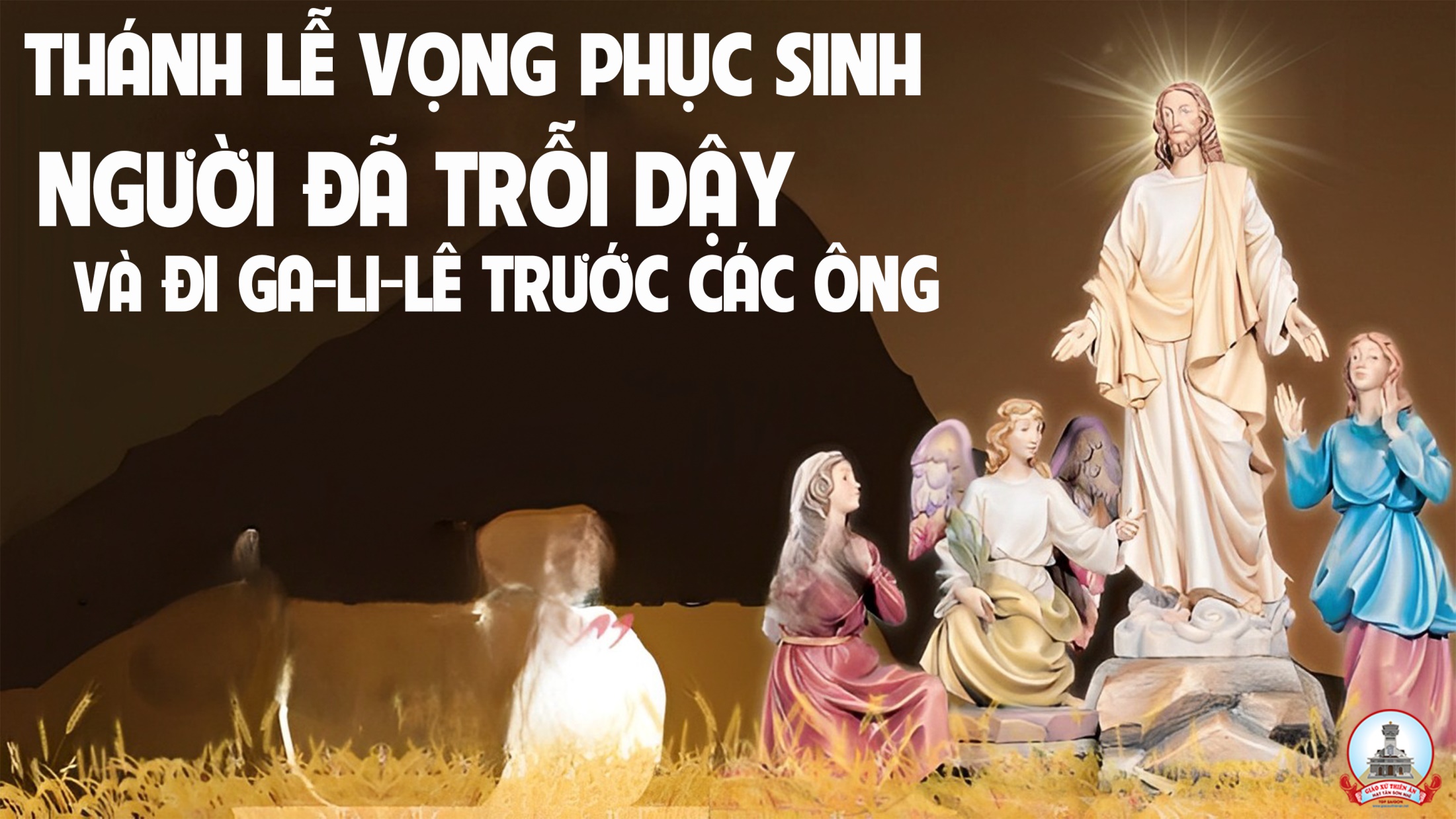 Giáo Xứ Thiên Ân
Thánh Lễ Vọng Phục Sinh
Kinh Vinh Danh
Chủ tế: Vinh danh Thiên Chúa trên các tầng trời.A+B: Và bình an dưới thế cho người thiện tâm.
A:Chúng con ca ngợi Chúa.B:Chúng con chúc tụng Chúa. A:Chúng con thờ lạy Chúa. B:Chúng con tôn vinh Chúa.
A: Chúng con cảm tạ Chúa vì vinh quang cao cả Chúa.B: Lạy Chúa là Thiên Chúa, là Vua trên trời, là Chúa Cha toàn năng.
A: Lạy con một Thiên Chúa,            Chúa Giê-su Ki-tô.B: Lạy Chúa là Thiên Chúa, là Chiên Thiên Chúa là Con Đức Chúa Cha.
A: Chúa xóa tội trần gian, xin thương xót chúng con.B: Chúa xóa tội trần gian, xin nhậm lời chúng con cầu khẩn.
A: Chúa ngự bên hữu Đức Chúa Cha, xin thương xót chúng con.B: Vì lạy Chúa Giê-su Ki-tô, chỉ có Chúa là Đấng Thánh.
Chỉ có Chúa là Chúa, chỉ có Chúa là đấng tối cao.A+B: Cùng Đức Chúa Thánh Thần trong vinh quang Đức Chúa Cha. Amen.
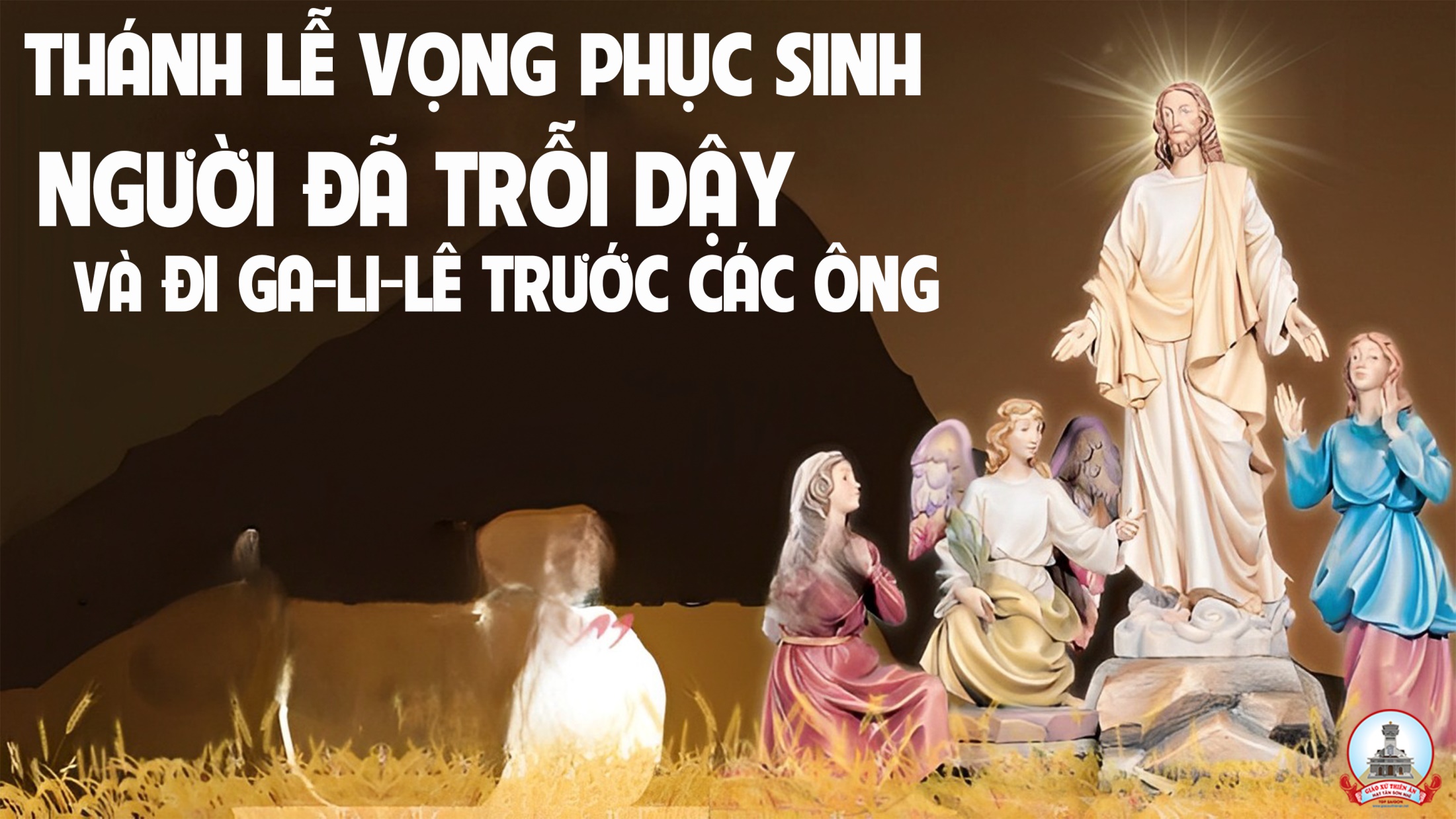 Giáo Xứ Thiên Ân
Thánh Lễ Vọng Phục Sinh
Đáp Ca                    Thánh Vịnh 117             03 Câu
Đk:Ha-le-lu-ia. Ha-le-lu-ia. Ha-le-lu-ia.
Pk1: Nói lên rằng Chúa ta từ ái khoan nhân muôn ngàn năm tình luôn son sắt! Cất cao lời hát lên nhà Is-ra-en. Tình Ngài luôn muôn đời son sắt.
Đk:Ha-le-lu-ia. Ha-le-lu-ia. Ha-le-lu-ia.
Pk2: Giữa u sầu tiếng con cầu Chúa ra tay. Ôi quyền năng Ngài thương cứu đáp. Chúa trong đời Chúa luôn hang ở bên con. Còn sợ chi quân thù giăng lối.
Đk:Ha-le-lu-ia. Ha-le-lu-ia. Ha-le-lu-ia.
Pk3: Chúa luôn là sức con và tiếng con ca. Xin tung hô Ngài Đấng Cứu Thế. Sống cho Ngài sẽ không còn chết hư vô. Đời truyền rao công trình Thiên Chúa.
Đk:Ha-le-lu-ia. Ha-le-lu-ia. Ha-le-lu-ia.
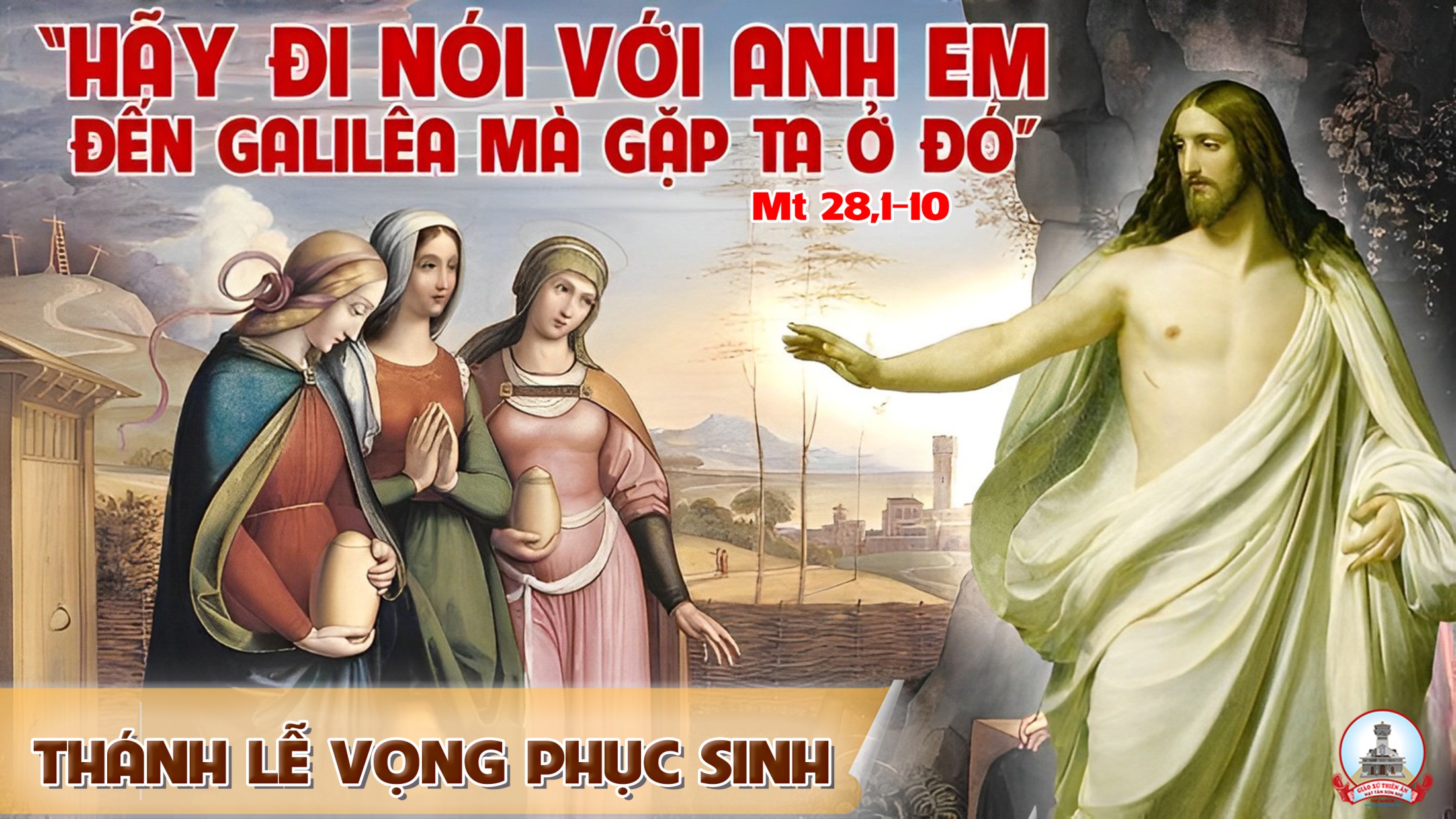 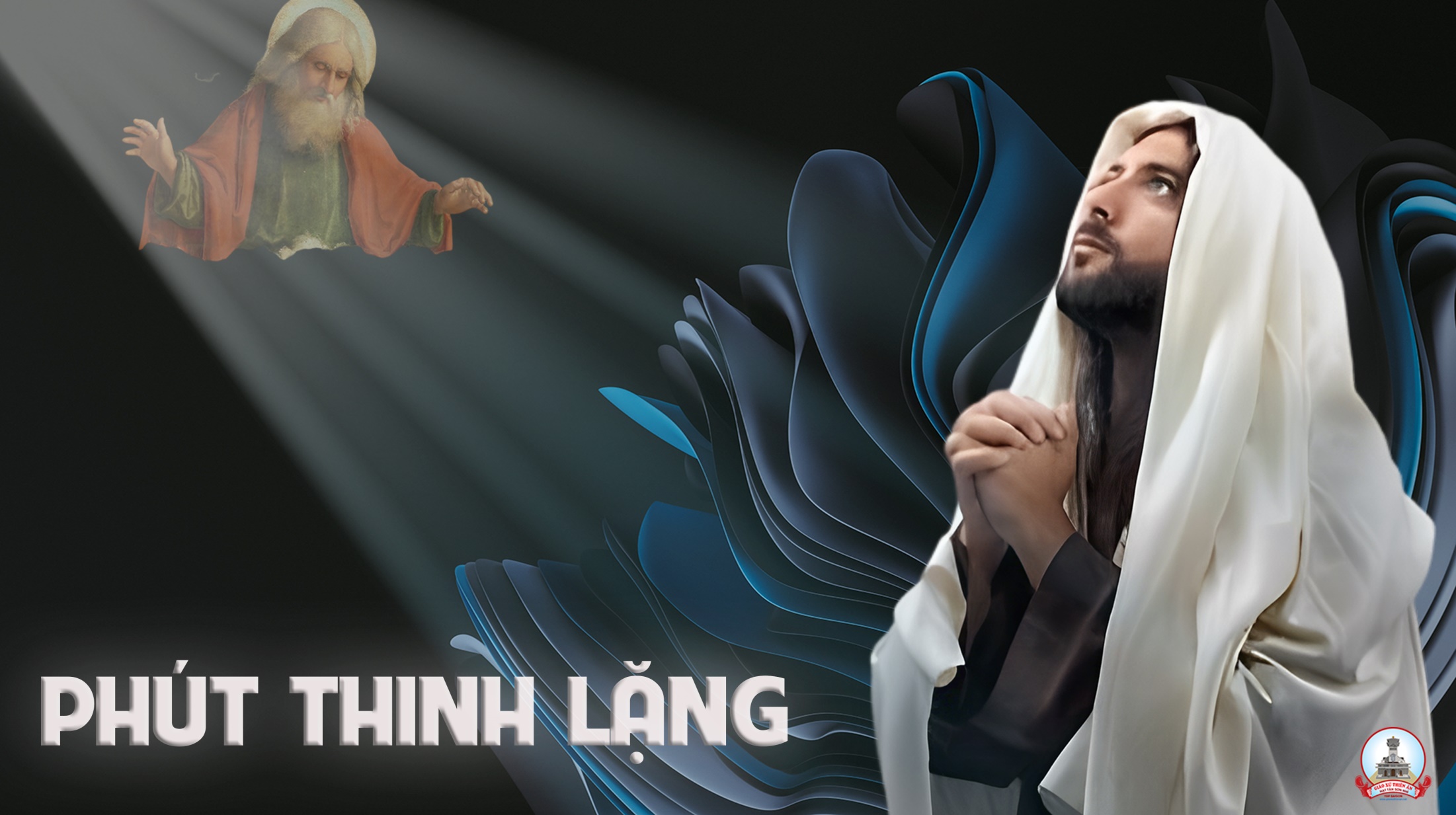 Tuyên Xưng
Đức Tin
Nghi Thức Rảy Nước Thánh
Tôi Đã Thấy Nước
PK: Tôi đã thấy nước từ bên phải Đền Thờ chảy ra.         Al-le-lu-ia. Và nước ấy chảy đến những ai, thì tất cả được cứu rỗi và reo lên:  Al-le-lu-ia. Al-le-lu-ia.
** Sáng danh Đức Chúa Cha, và Đức Chúa Con, và Đức Chúa Thánh Thần, như đã có trước vô cùng và bây giờ và hằng có, và đời đời chẳng cùng. Amen.
** Sáng danh Đức Chúa Cha, và Đức Chúa Con, và Đức Chúa Thánh Thần, như đã có trước vô cùng và bây giờ và hằng có, và đời đời chẳng cùng. Amen.
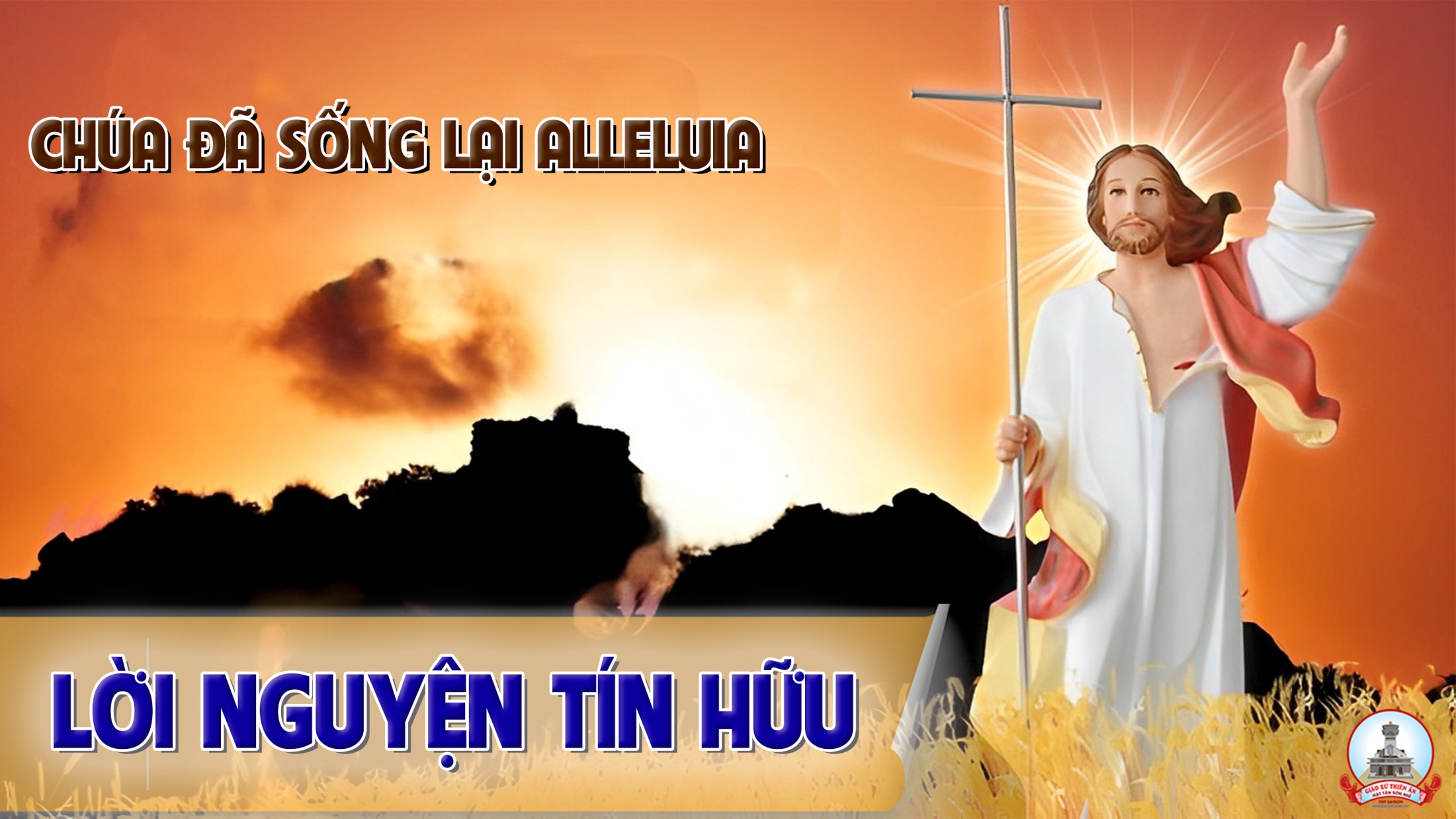 Ca Dâng LễTâm Tình Con Dâng 4Mai Khanh
Pk: Này đây tấm bánh trắng cùng rượu nho thơm nồng. Bữa tiệc ly ngày xưa ấy Chúa dâng lời tạ ơn.
**: Nào ai được thấu đáo? Ý cao siêu nhiệm mầu. Mà lòng Cha đầy thương yêu truyền lại cho muôn đời sau.
**: Giờ đây hiệp dâng lên Bánh Rượu nên tinh tuyền, nên thần lương cao vời. Chúa ngự trị trong tôi.
**: Ngàn muôn triệu con tim hướng về nơi thánh điện, nâng hồn lên cõi vô biên, phút giây đượm thần thiêng.
** Này đây tấm bánh trắng cùng rượu nho thơm nồng. Bữa tiệc ly ngày xưa ấy Chúa dâng lời tạ ơn.
** Nào ai được thấu đáo? Ý cao siêu nhiệm mầu. Mà lòng Cha đầy thương yêu truyền lại cho muôn đời sau.
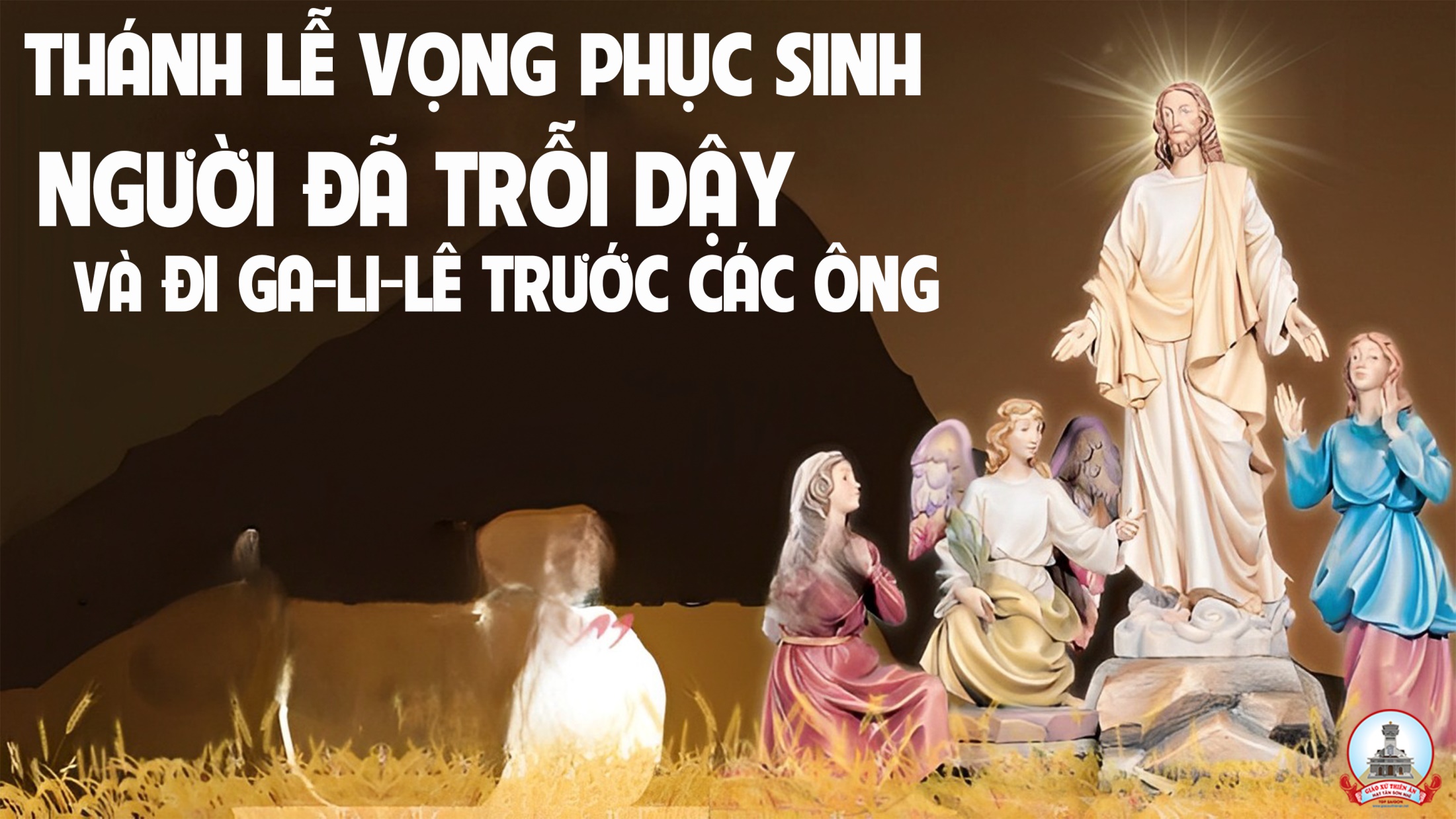 Giáo Xứ Thiên Ân
Thánh Lễ Vọng Phục Sinh
Ca Hiệp Lễ 1Khải Hoàn Ca AlleluiaPhùng Minh Mẫn
ĐK: Al-le-lu-ia! Al-le-lu-ia! Mừng ngày Thiên Chúa khải hoàn chiến thắng, mừng ngày Thiên Chúa sống lại vinh quang.
** Al-le-lu-ia! Al-le-lu-ia! Nào toàn Dân Thánh hãy mừng vui lên, mừng vì Chúa đã phục sinh.
Pk1: Đức Ki-tô đã ra khỏi mồ, đã khải hoàn sống lại. Chính tay Ngài phá ngục âm ty, cứu muôn vàn tội nhân.
** Thánh Danh Ngài xiết bao oai hùng, khiến tử thần khiếp run. Vương triều do Ngài thống trị mãi mãi không chuyển rung.
**: Ngợi mừng Thiên Chúa giàu lòng thương xót, Ngài dùng thập giá diệt trừ tội lỗi, và Ngài đã sống lại từ cõi chết, chiến thắng tử thần.
ĐK: Al-le-lu-ia! Al-le-lu-ia! Mừng ngày Thiên Chúa khải hoàn chiến thắng, mừng ngày Thiên Chúa sống lại vinh quang.
** Al-le-lu-ia! Al-le-lu-ia! Nào toàn Dân Thánh hãy mừng vui lên, mừng vì Chúa đã phục sinh.
Pk2: Lúc đêm dài khoác lên nhân loại, kiếp nô lệ u hoài. Sẽ muôn đời mang nặng án chết, bởi quy hàng tội lỗi.
** Đấng sống lại phá tan gông xiềng, đã cứu độ thế nhân. Đưa về Quê nhà thái hòa, sống sướng vui thảnh thơi. Ngài đứng vững đến muôn ngàn đời.
**: Ngợi mừng Thiên Chúa giàu lòng thương xót, Ngài dùng thập giá diệt trừ tội lỗi, và Ngài đã sống lại từ cõi chết, chiến thắng tử thần.
ĐK: Al-le-lu-ia! Al-le-lu-ia! Mừng ngày Thiên Chúa khải hoàn chiến thắng, mừng ngày Thiên Chúa sống lại vinh quang.
** Al-le-lu-ia! Al-le-lu-ia! Nào toàn Dân Thánh hãy mừng vui lên, mừng vì Chúa đã phục sinh.
Pk3: Hát lên mừng Chúa Cha nhân từ, xót thương người lỗi tội. Hiến Con Một cứu chuộc thế giới, chết trên thập tự giá.
** Hát lên mừng Chúa Con oai hùng, đã sống lại hiển vinh. Hát khen công trình cứu độ, quá lớn lao huyền siêu.
**: Ngợi mừng Thiên Chúa giàu lòng thương xót, Ngài dùng thập giá diệt trừ tội lỗi, và Ngài đã sống lại từ cõi chết, chiến thắng tử thần.
ĐK: Al-le-lu-ia! Al-le-lu-ia! Mừng ngày Thiên Chúa khải hoàn chiến thắng, mừng ngày Thiên Chúa sống lại vinh quang.
** Al-le-lu-ia! Al-le-lu-ia! Nào toàn Dân Thánh hãy mừng vui lên, mừng vì Chúa đã phục sinh vinh thắng.
**: Al-le-lu-ia! Al-le-lu-ia! Ngài thật là Đấng Thánh, phá tan tử thần. Al-le-lu-ia! Al-le-lu-ia! Triều đại Ngài đứng vững đến muôn muôn đời.
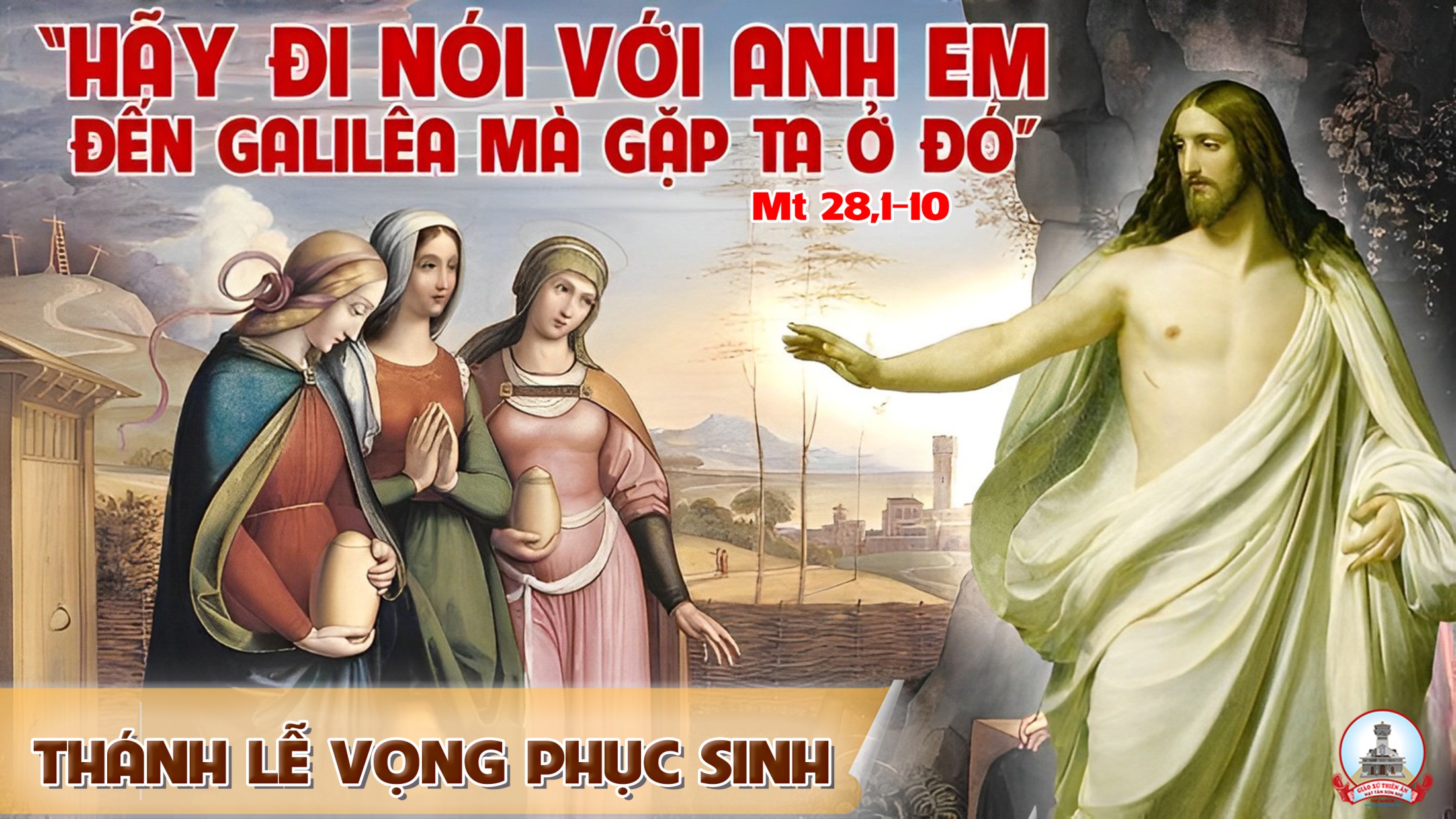 Ca Hiệp Lễ 2Hành Khúc Phục SinhKhuyết Danh
ĐK: Hãy hát lên đi người ơi người, hãy hát lên đi biển khơi sông dài. Mừng Vua Giêsu uy linh toàn thắng, Phục Sinh giải thoát muôn dân đọa đầy.
** Hãy đứng lên đi người ơi người, hãy nói lên đi từ nơi hận thù. Tình yêu hôm nay tiêu diệt sự chết, hồng ân Thiên Chúa phá tan xích xiềng.
Pk1: Này chim ơi vui lên với đất trời. Hãy tung hô uy danh Chúa cơ binh đã chết đi và sống lại trong ánh vinh quang rạng ngời.
** Bình minh ơi vui lên với muôn người, hãy hân hoan tung gieo khắp nơi nơi ánh sang của ngày tái hồi tuyệt vời. Halleluia.
ĐK: Hãy hát lên đi người ơi người, hãy hát lên đi biển khơi sông dài. Mừng Vua Giêsu uy linh toàn thắng, Phục Sinh giải thoát muôn dân đọa đầy.
** Hãy đứng lên đi người ơi người, hãy nói lên đi từ nơi hận thù. Tình yêu hôm nay tiêu diệt sự chết, hồng ân Thiên Chúa phá tan xích xiềng.
Pk2: Triệu con tim mê say phút giây này, bước chân ai cô đơn hãy vui lên vì Chúa mang thân tội tù đã chết đi và sống lại.
** Ngàn nụ hoa tươi xinh kính dâng Ngài, phút tương lai xin Cha đoái thương ban sức sống thiêng liêng đêm ngày tràn đầy. Halleluia.
ĐK: Hãy hát lên đi người ơi người, hãy hát lên đi biển khơi sông dài. Mừng Vua Giêsu uy linh toàn thắng, Phục Sinh giải thoát muôn dân đọa đầy.
** Hãy đứng lên đi người ơi người, hãy nói lên đi từ nơi hận thù. Tình yêu hôm nay tiêu diệt sự chết, hồng ân Thiên Chúa phá tan xích xiềng.
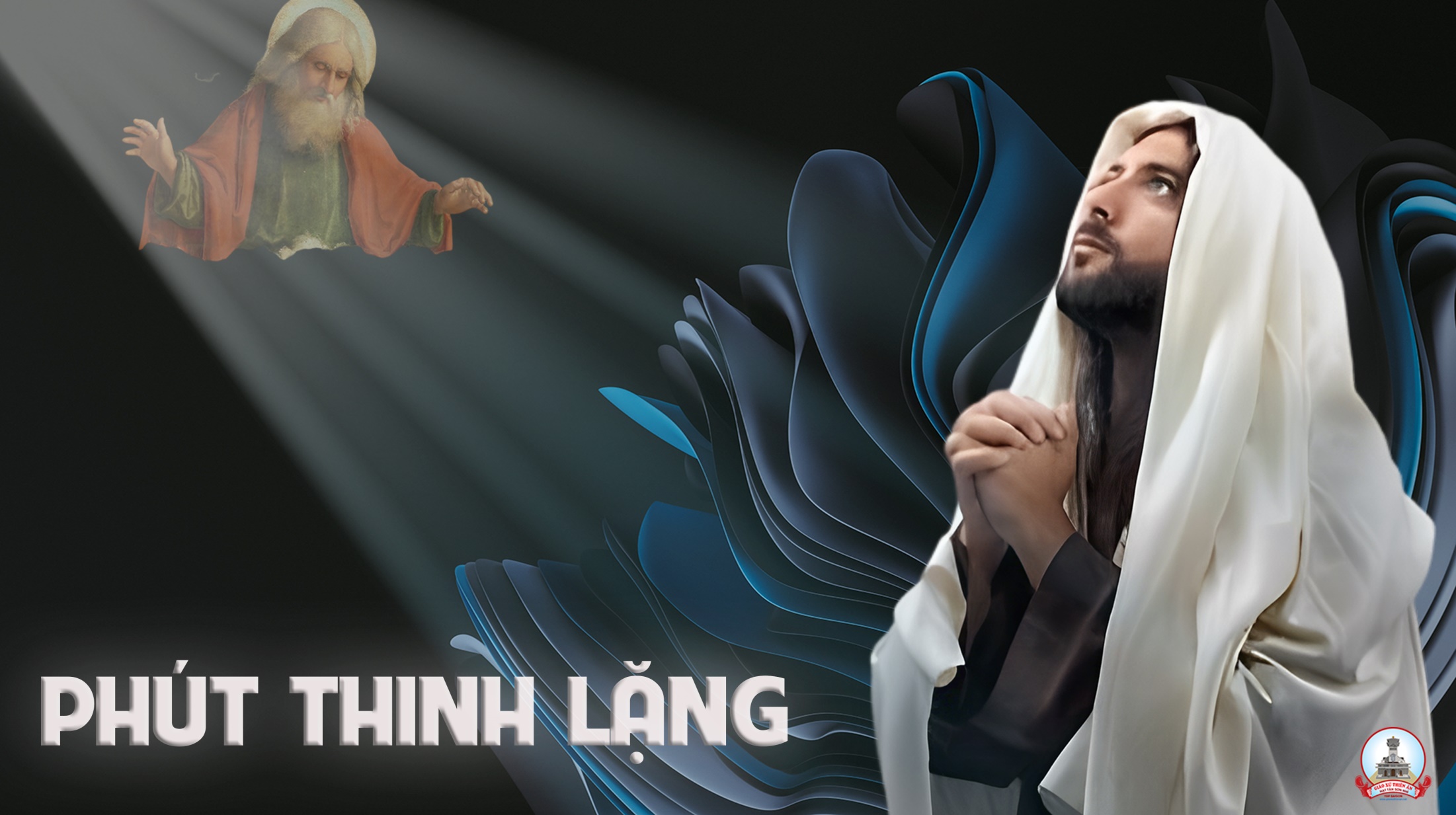 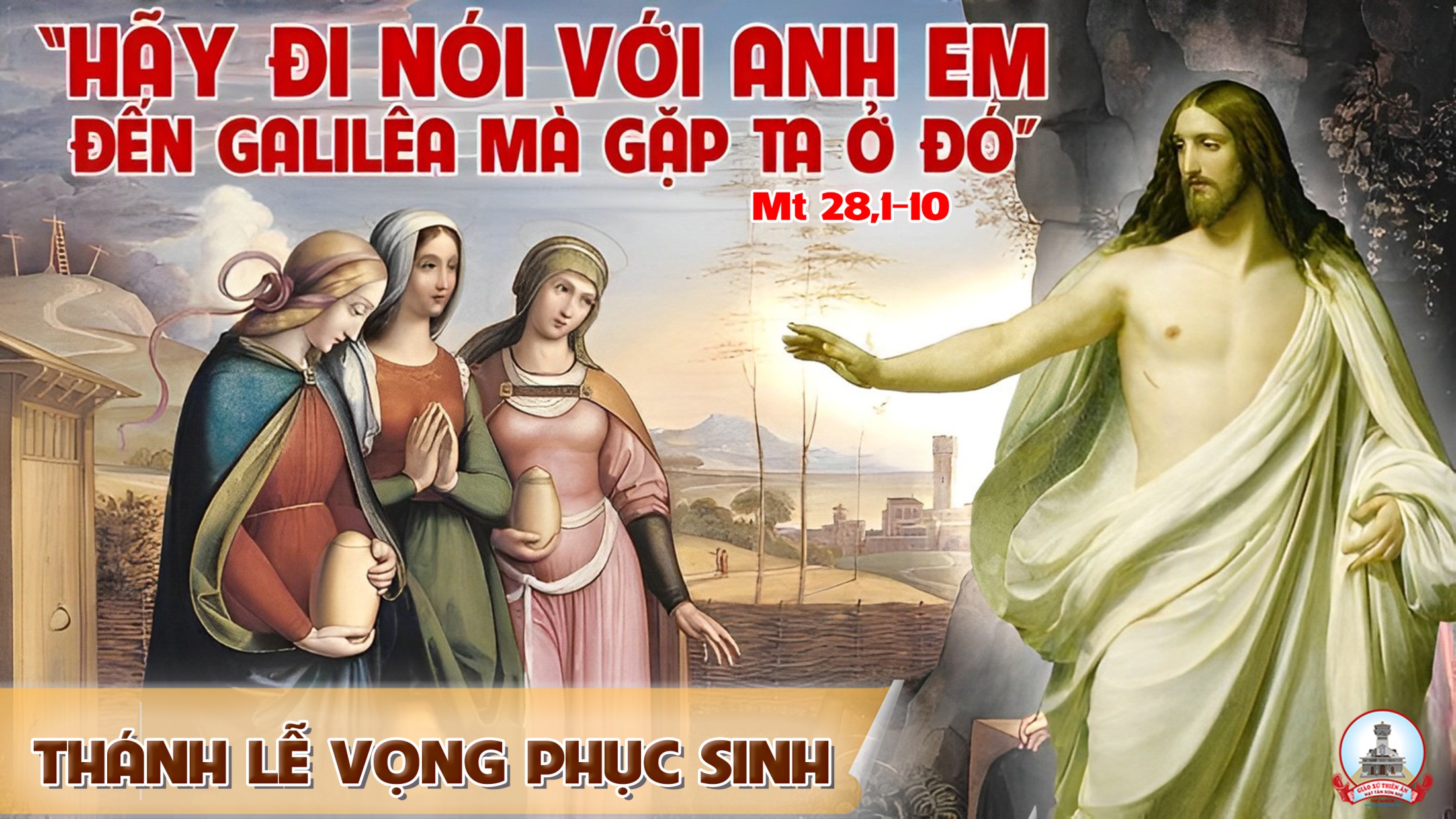 Ca Kết LễHát Mừng Phục SinhLm. Quang Uy
Pk1: Khắp bốn phương trời về đây tạ ơn Chúa Cha, đã đoái thương ban người con chí ái Giê - su, chết cho chúng con và đã sống lại rồi.
**: Này đây vũ trụ tấu vang khúc nhạc thánh ân, trần gian nay tràn ánh sáng. Này đây muôn loài hát khen chúc tụng Đức Vua là cứu Chúa cho ngàn dân.
Pk2: Cất bước ra đi để loan tin vui khắp nơi, Chúa đã sống lại từ trong cõi chết tối tăm, Chúa cho chúng con sự sống đến muôn đời.
**: Nguyện xin cho ngọn nến vui chói ngời sáng soi niềm tin trên toàn thế giới. Nguyện xin cho lửa mến yêu luôn bừng cháy lên tình thắm thiết nơi đoàn con.
**: Nguyện xin cho ngọn nến vui chói ngời sáng soi niềm tin trên toàn thế giới. Nguyện xin cho lửa mến yêu luôn bừng cháy lên tình thắm thiết nơi đoàn con.
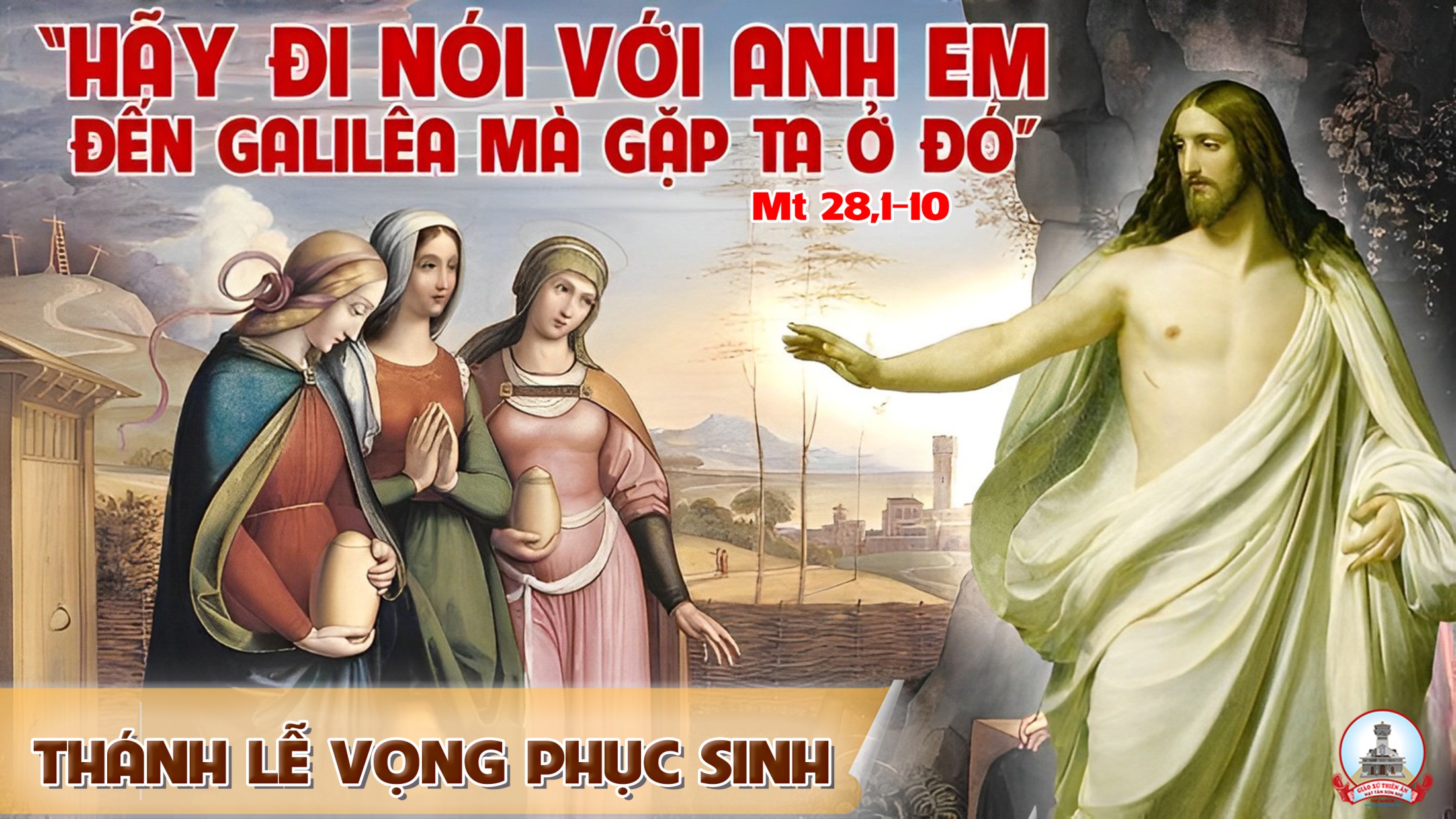